מבנה יאח"ה
תקן מצבה -136
נושאי התעניינות
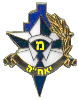